Plantillas Para toppers-Ponlo en  un Palillo y decora tu Cupcakes
Hoja-Pa<pel A4/Carta
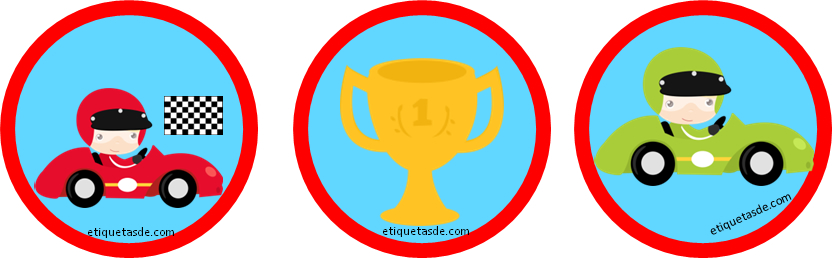 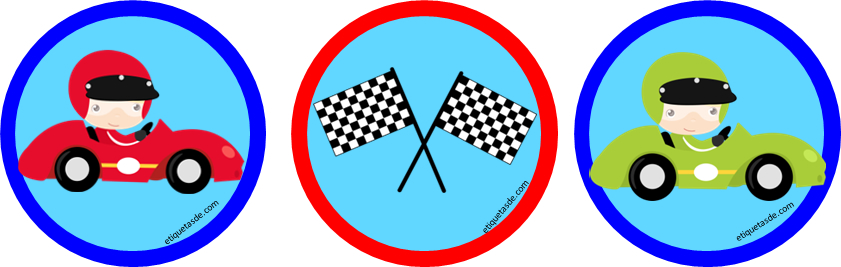 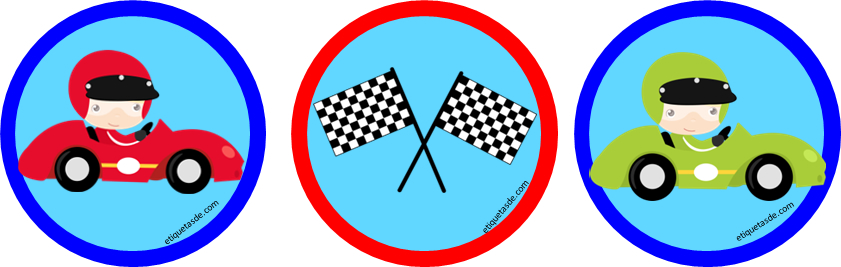 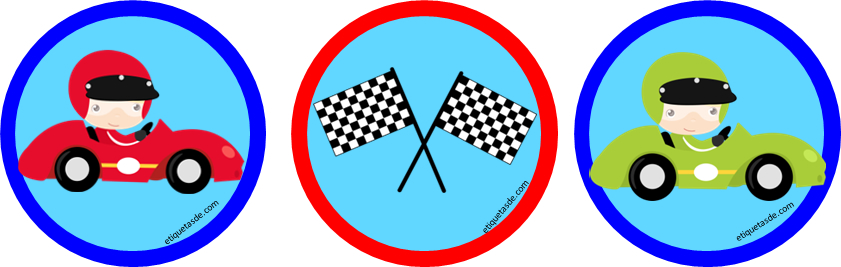 etiquetasde.com